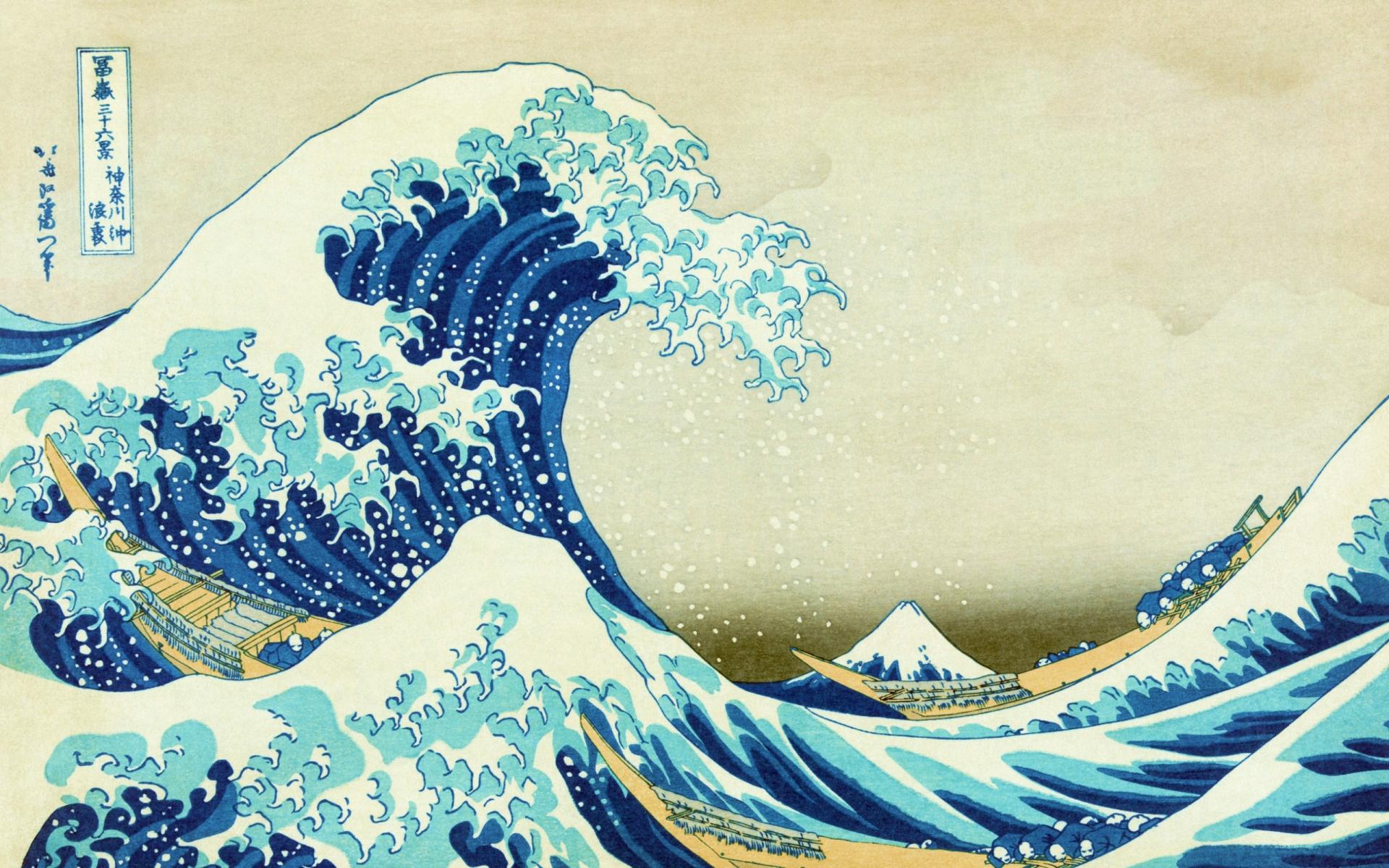 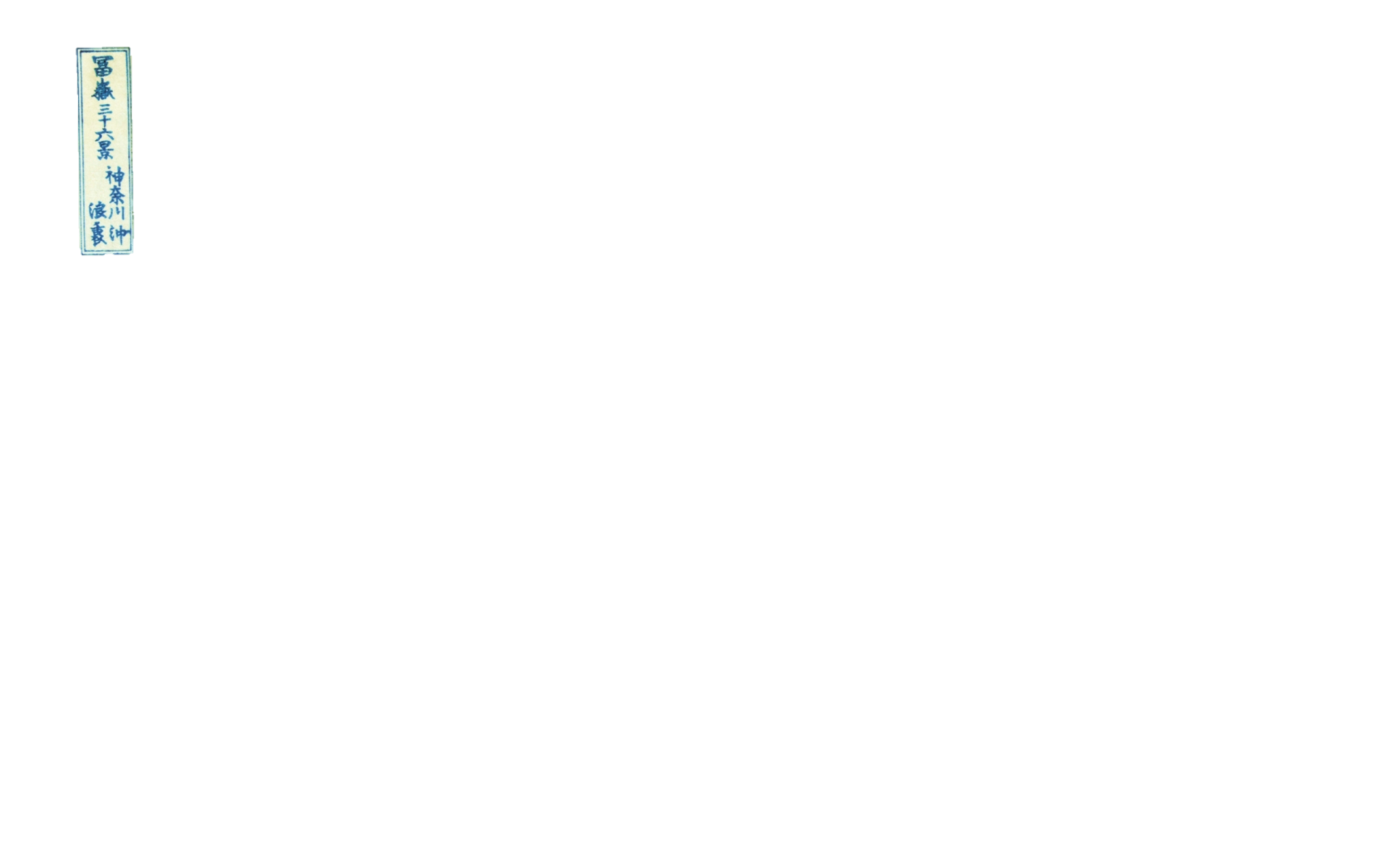 Кабукі
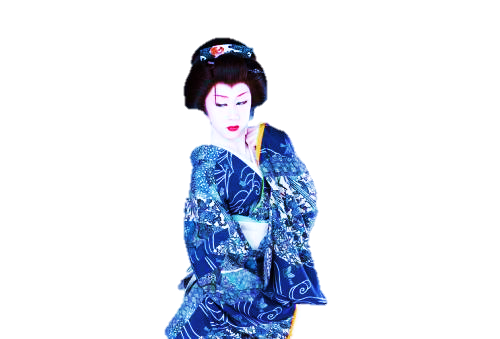 Традиційний
японський
театр
Литвиненко, Богданова 11-Б
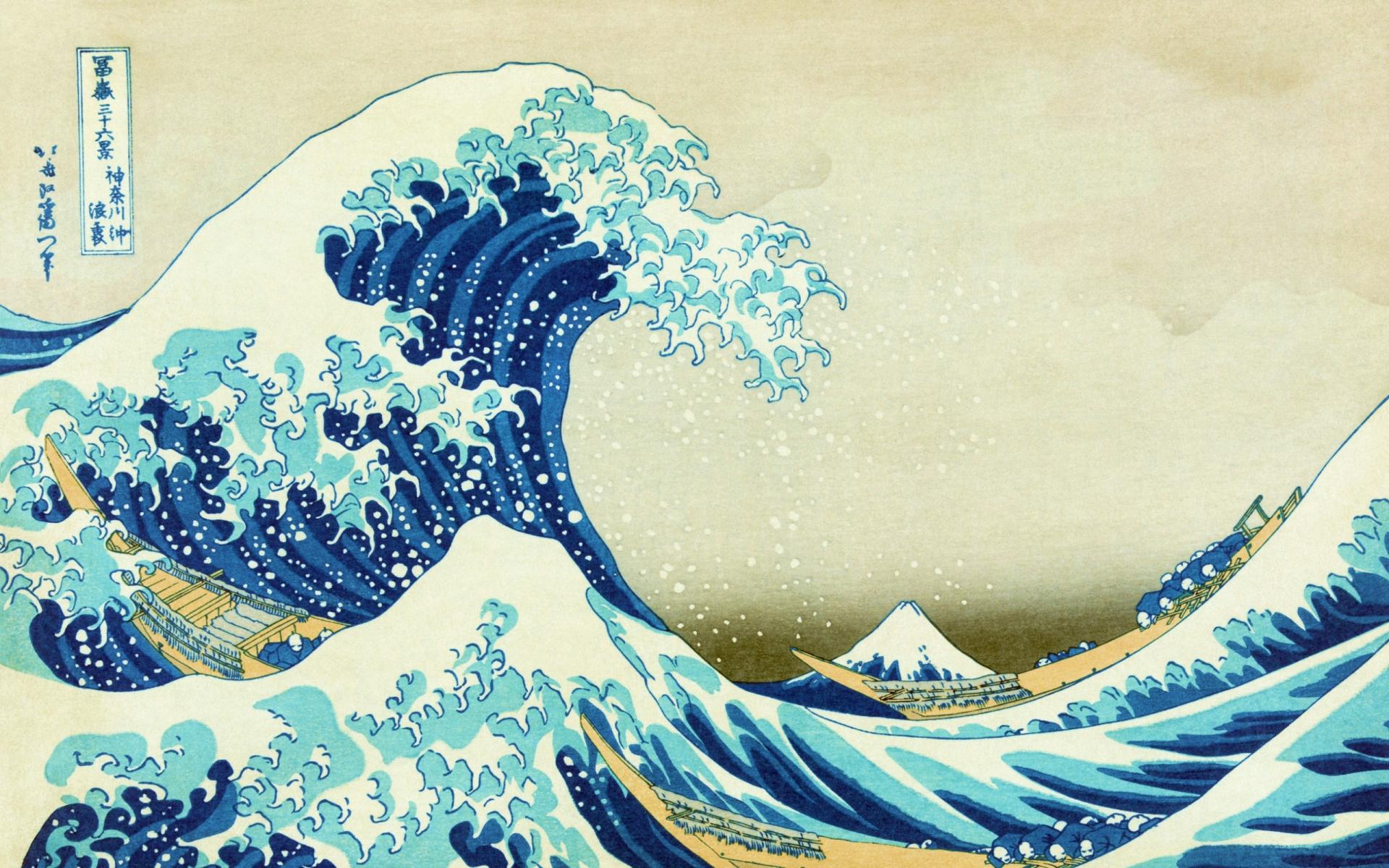 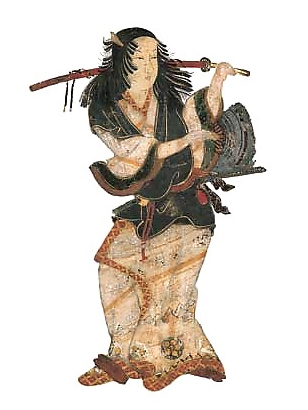